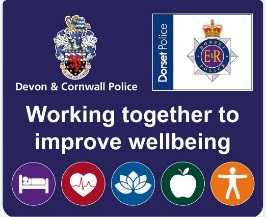 Anxiety & Resilience
Natasha Hill
What is Wellbeing and Resilience?
Wellbeing is about how we are feeling in that snapshot of time

The Oxford Dictionary defines it as, the state of being comfortable, healthy or happy.

Life will throw things at us when we least expect them and we cant always be well

Resilience is the ability to be able to bounce back when we do have a bad day

The Oxford Dictionary defines resilience as the capacity to recover quickly from difficulties, toughness.

Ref Rown Gray, Life Coach
Wellbeing Check In – How do you feel today on a scale of 1-10?
Work Load Stress
Lack of Sleep
Physical
Finances
Poor diet
Relationships
Resilience is having a good working stress release tap on your bucket. If the tap is not working the bucket will over fill and problems will develop
Cumulative Stress
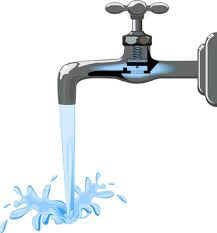 Mindfulness
Sleep
Friends
Exercise
Healthy Nutrition
Rest
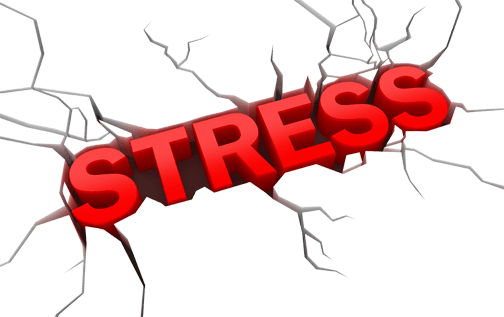 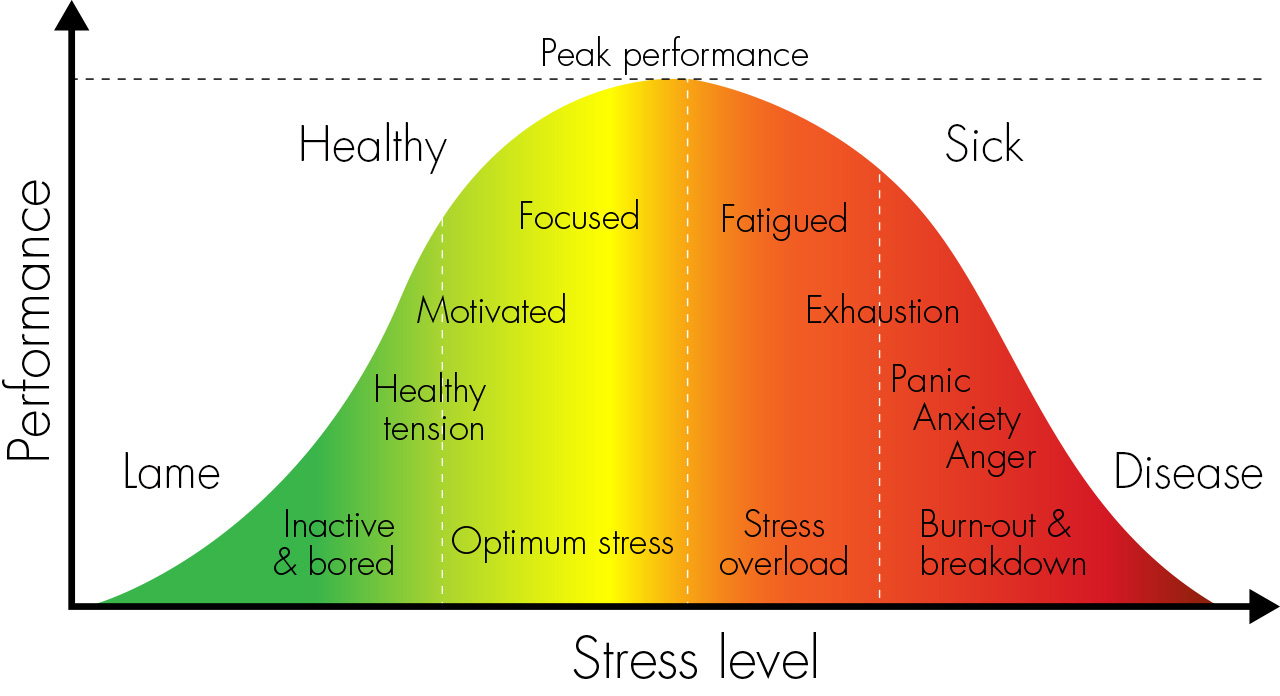 Stress &TraumaSigns and Symptoms
Physical & Behavioural 

Withdrawal
Emotional Outbursts
Forgetfulness
Suspicion and paranoia
Poor communication
Inability to rest
Become anti-social
Irritability, erratic movements and pacing
Agitation and apprehension
Insomnia
Loss of appetite
Aggression
Change in activity and speech.
Loss of sex drive
Loss of appetite Drinking more alcohol
Smoking more
Withdrawal
Change in activity and speech.
Psychological 
Signs and Symptoms
EMOTIONS
THOUGHTS
Blame others
Confusion
Poor attention, decisions, concentration and memory
Nightmares
Disorientation
Negative thinking
Indecisiveness
Obsessive thinking
Cynicism
Constant criticism of self or others
Anxiety
Sadness
Guilt , 
Low self-esteem, 
Lack of confidence
Fear
Depression,
Intense anger
Flashbacks.
Extra Vigilant
Demotivated
{
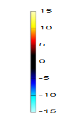 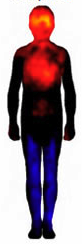 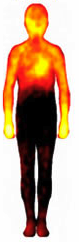 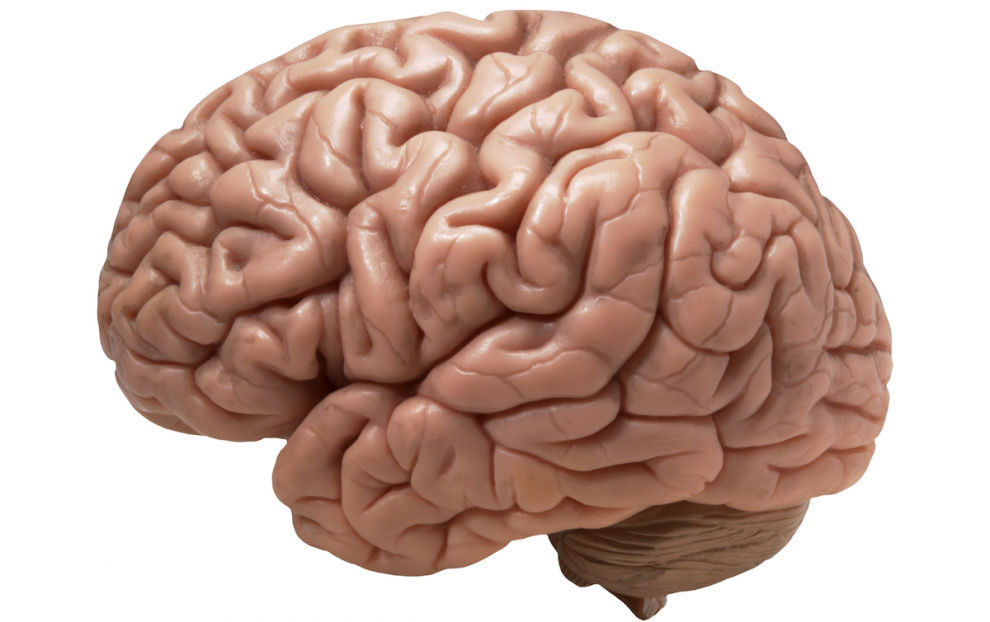 Increase in sensations
Disgust
{
Fear
Decrease in sensations
Anger
1
6
Surprise
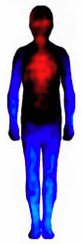 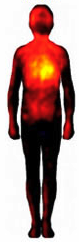 Key to colours
Sadness
Happiness
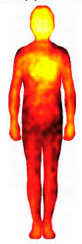 3
5
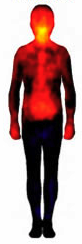 Bodily Maps of Emotions, Nummenmaa et al, 2013, PNAS
4
2
© TME 2015
[Speaker Notes: Game based on research conducted by Aalto University published in 2013. Bodily maps of emotions. BASICALLY YOUR EARLY WARNING SYSTEM BECAUSE THOUGHTS CAN GIVE ARISE TO EMOTIONS WHICH AFFECT THE BODY BEFORE WE REALISE AN EMOTION HAS BEEN EVOKED.

You might think that most of what going on is in our brain BUT the brain is connected to the rest of our body. THE BODY IS WHERE EMOTIONS MAY BE FELT AS SENSATIONS TRIGGERED BY THE NERVOUS SYSTEM.

Emotions adjust our mental AND bodily states to cope with the challenges detected in our environment.

Emotions adjust our mental AND bodily states – this way they prepare us to react swiftly to dangers but also to opportunities such as pleasurable social interactions.

The body maps show regions whose activation increased (warm colours) or decreased (cool colours) during emotions.

WHICH OF THESE EMOTIONS GOES WITH EACH OF THE IMAGES OF SENSATIONS EXPERIENCED IN THE BODY? DISCUSS AS A GROUP. (SPLIT UP INTO 3 GROUPS?)

What's the learning here?

Each emotion is telling us what to do i.e Afraid –body preparing to run away, Angry – preparing to fight, disgusted – body preparing to reject or expel poison (Urging, sick feeling?)

Recognising body/mind connection gives us a foundation to live with more ease.

Recognising the body as a Radar. Each emotion is expressed as sensations in different parts of the body  and we need to be aware of this.

Happiness is the one emotion where sensations are spread all over the whole body and the ONE EMOTION THAT DOES NOT REQUIRE ACTION.

Numerous studies have established that emotion systems prepare us to meet challenges encountered in the environment by adjusting the activation of the cardiovascular, skeletomuscular, neuroendocrine, and autonomic nervous system (ANS). 

This link between emotions and bodily states is also reflected in the way we speak of emotions : a young bride getting married next week may suddenly have “cold feet,” severely disappointed lovers may be “heartbroken,” and our favorite song may send “a shiver down our spine.”]
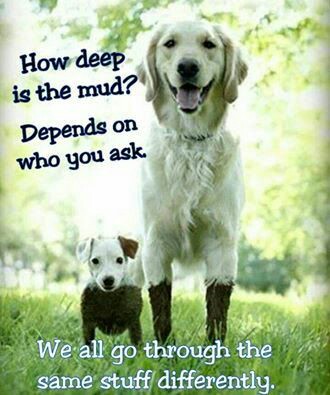 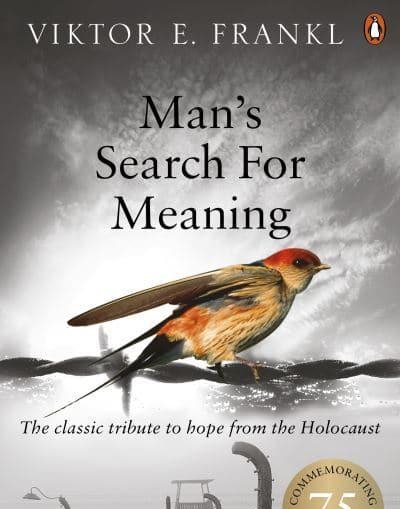 Thinking Traps
“Between stimulus and response, there is a space and, in that space, lies our freedom and power to choose our response”  Victor Frankl, prisoner of war and trained Psychotherapist
Mind Reading
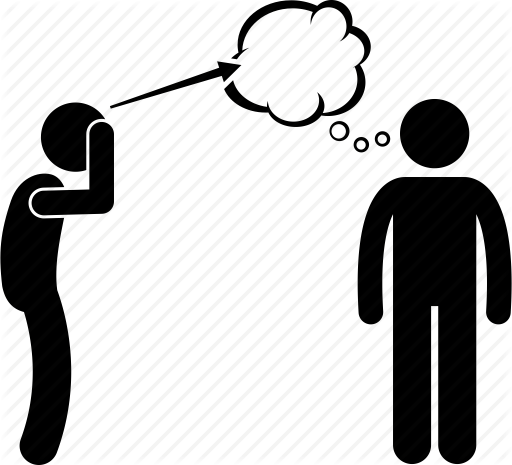 Our first thoughts are not always helpful
We assume without real evidence we know what others are thinking & it tends to be negative
This can become a problem when it becomes rigid and we are convinced its true, it can block communication
Personalising or the ‘Me’ trap
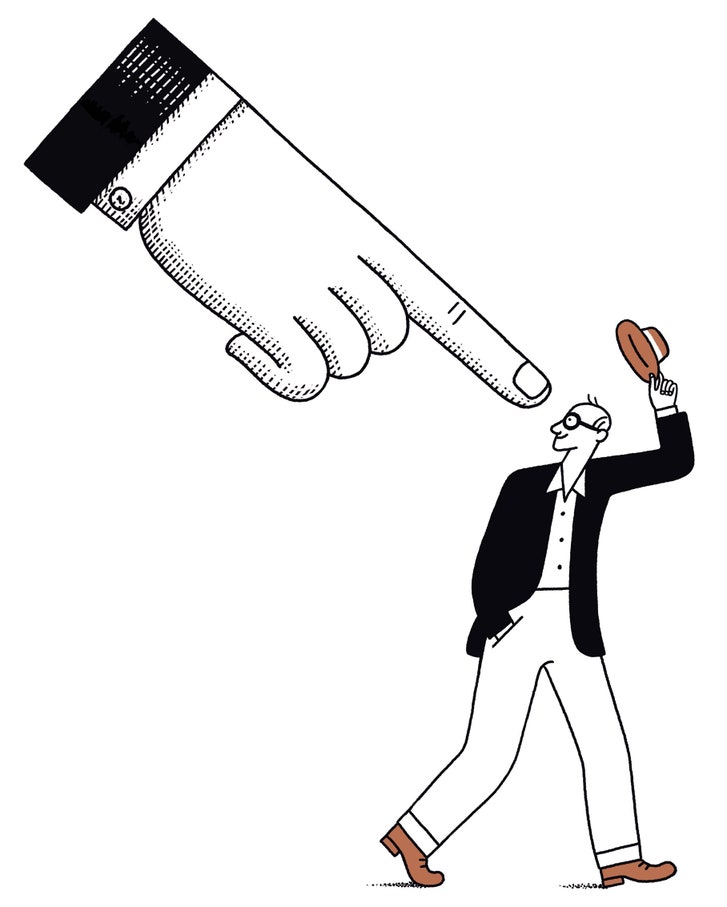 We personally think we are the sole reason for a negative situation and for the impact on others

This can cause guilt, sadness and make us withdraw
The ‘them’ trap
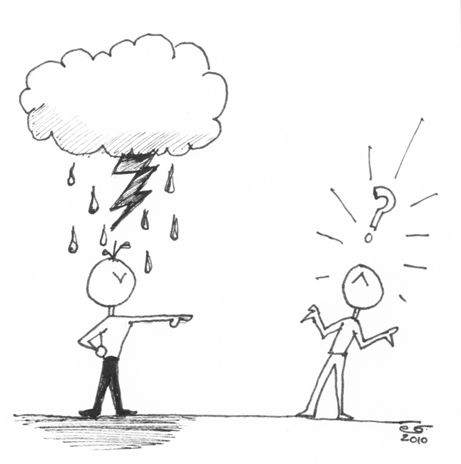 Where you tend to always blame others 

Focus on the shortcomings and failings of others as the sole cause of your current setbacks and problems.
Catastrophising
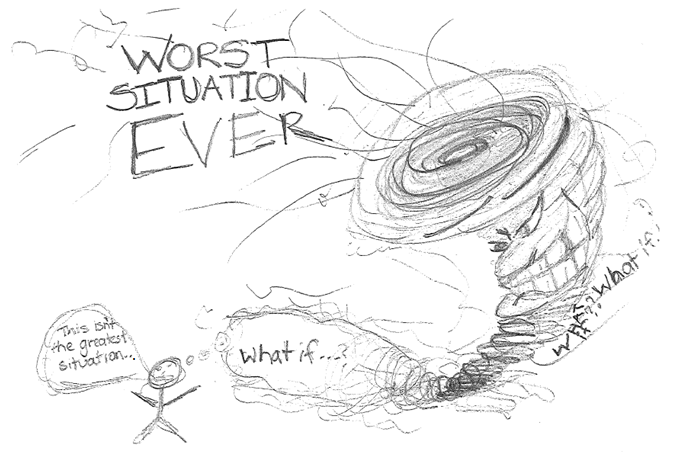 Your Mind leaps to all the worst possible outcomes

Negative predictions can snowball
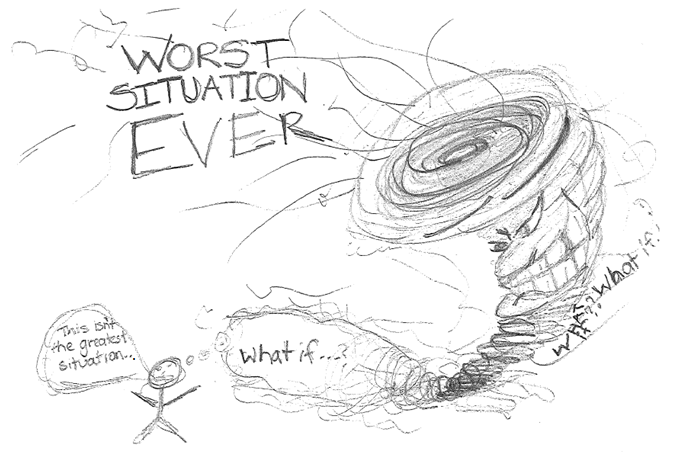 The ‘helpless’ thinking trap
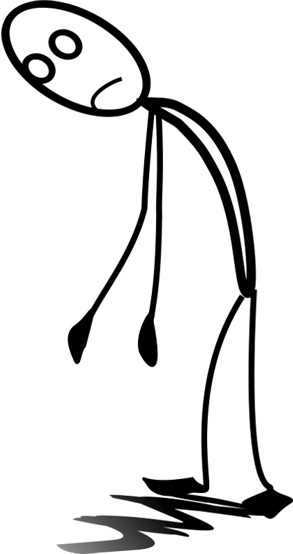 The situation will negatively affect all areas of our life and the impact will last a long time
There is little we can do, and it can become very toxic
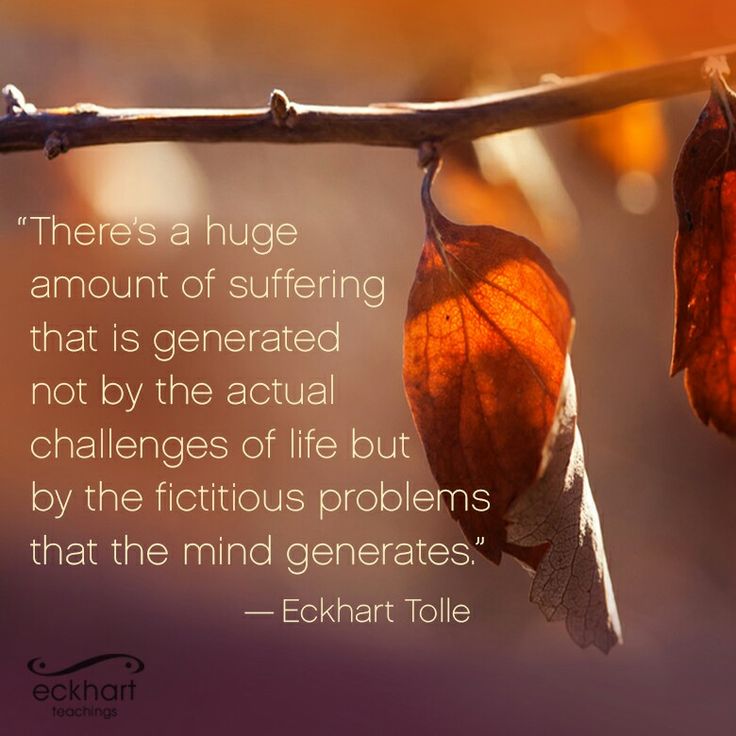 Why do I worry?

There has been a huge increase in anxiety over the last two years
Two aspects – your mind and worry and your relationship with worry
What do you worry about? 
How many of these worries come true? – consider changing your thought process from “what if” to “then what” – more resolution focused and you can start to think about how to manage a particular situation. 
Make space for dedicated ‘worry time’ – 10 minutes each day and write down your worries
Go back to your list of worries – are there any you can let go of?
Practical Things to Try
Think of 3 good things that have happened over the last 24 hours, things you enjoyed or were pleased about, big or small. Write them down including why they were good
Think about your daily habits – what is the first thing you do when you wake up

Take 5/10 minutes at the start of each day just for you – it must not involve a smart phone and you must not feel guilty about doing it!

Journaling

Music

What do you do first thing in the morning and last thing at night

Mindfulness
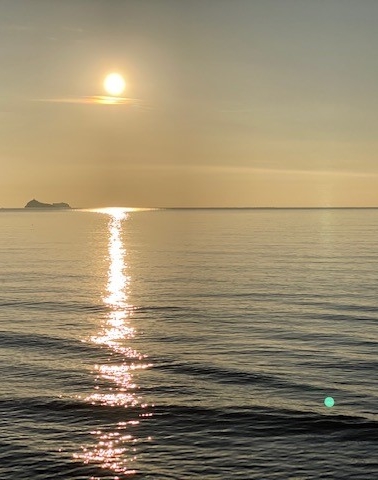 Live Life Mindfully….
Living in the here and now helps us

Think more clearly
Feel more calm 
Cope better
Reduces stress & Anxiety
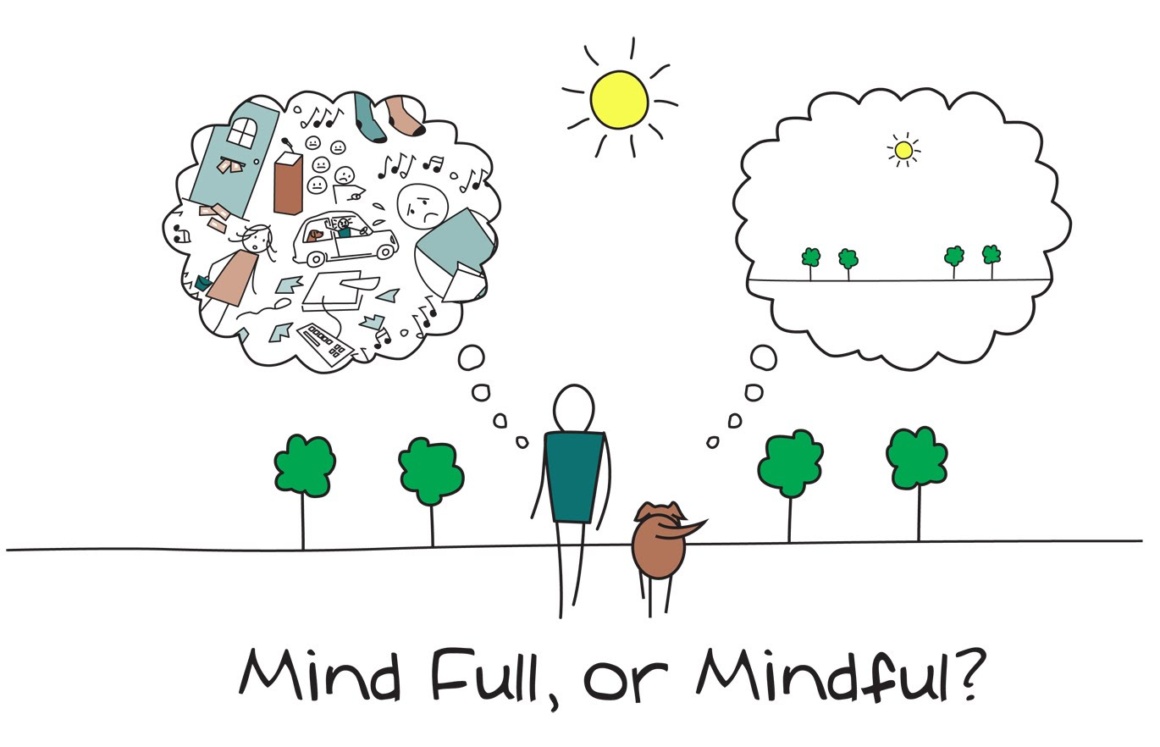 10 Minute Mindfulness Sessions on Teams

App’s – Headspace/Calm/Samten/Buddify

You Tube & Netflix series

5 Week Mindfulness Course on Teams – based on the book Mindfulness A Practical Guide to Finding Peace in a Frantic World by Danny Penman and Mark Williams
Self Care and Compassion is NOT selfish
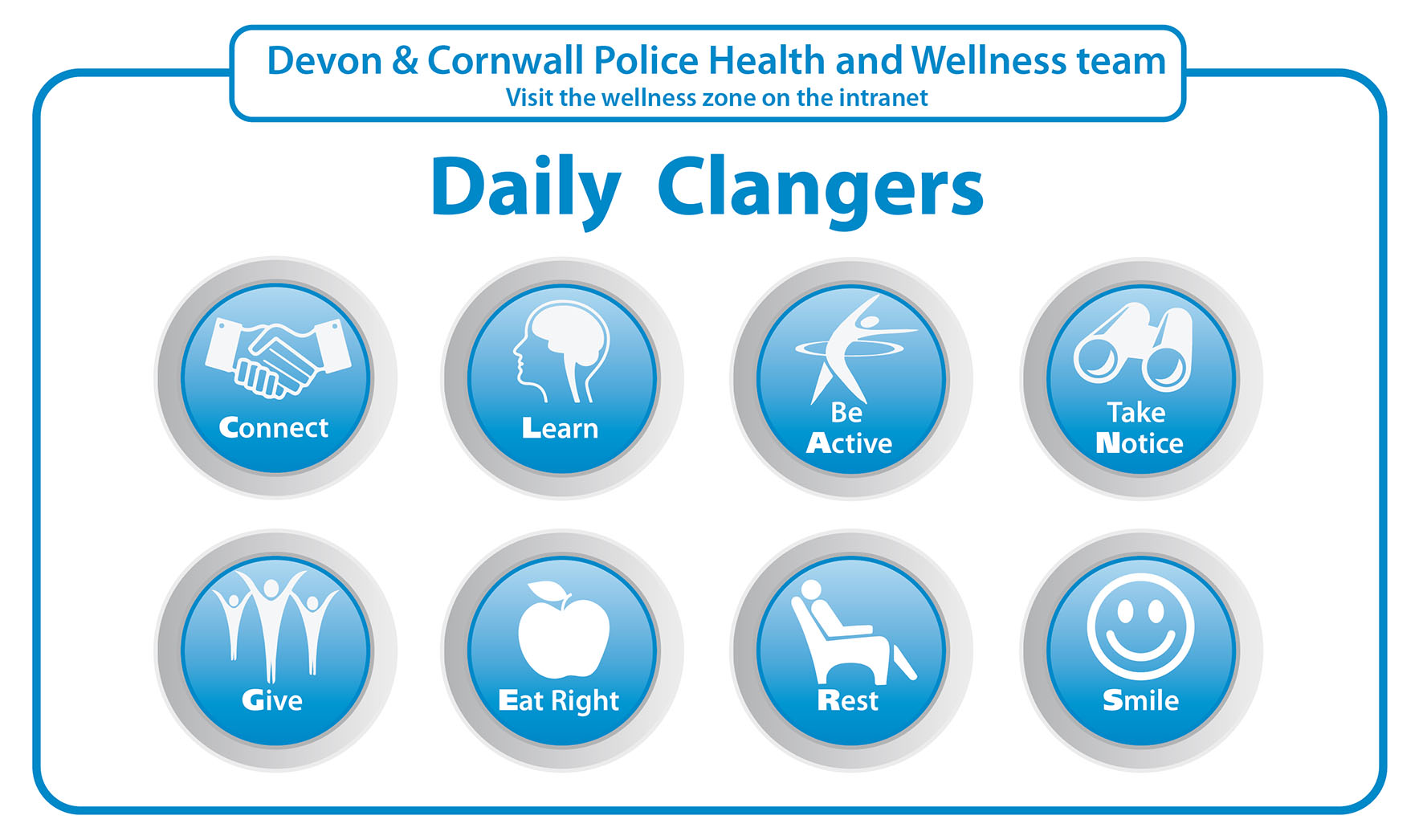 [Speaker Notes: Model and encourage healthy life habits to your team and your family
Have regular wellbeing conversations at work and home]
ANY QUESTIONS?
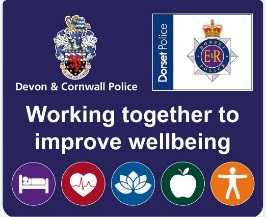